[Speaker Notes: [Note: It is not allowed to use the integrated pictures in another context than in this presentation . They mustn’t be extracted / used / distributed in another way. Please contact AXOR Marketing for further details.]]
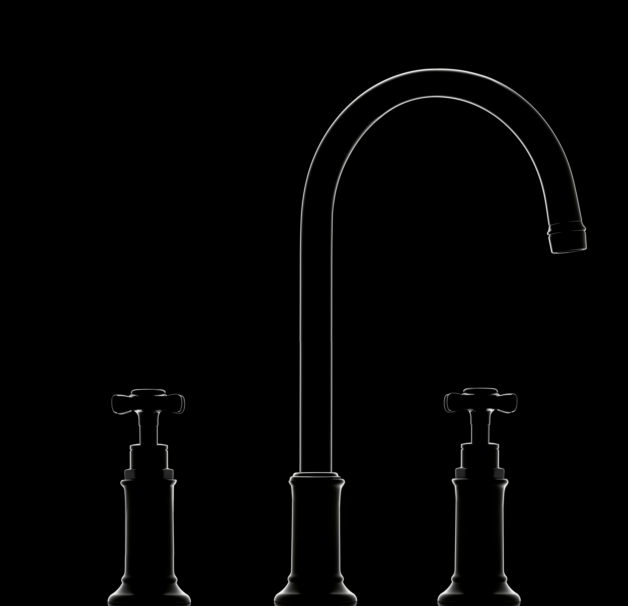 AXOR MONTREUX
[Speaker Notes: Welcome to the AXOR Montreux presentation.

Here you are getting to know the AXOR Montreux news, which will be available in 2017.]
AXOR MONTREUX .
AUTHENTICITY. IN PERFECTION.
At the turn of the century a new era of economic prosperity, technology and cultural innovations arose, later called the Bell Epoque era. The designs of this era have been forever immortalized in the grand hotels of Europe and epically at Montreux, the legendary spa resort at Lake Geneva Switzerland.
The Orient-Express connects Paris and Constantinople (1883)
Edison invents the light bulb (1879)
Carl Benz: First automobile with a 
combustion engine (1886)
Eiffel Tower (construction 1887– 1889)
Fairmont Le Montreux Palace, Lake Geneva Switzerland  (1906)
[Speaker Notes: At the turn of the century a new era of economic prosperity, technology and cultural innovations arose, later called the Bell Epoque era. The designs of this era have been forever immortalized in the grand hotels of Europe and epically at Montreux, the legendary spa resort at Lake Geneva Switzerland.]
AXOR MONTREUX .
AUTHENTICITY. IN PERFECTION.
AXOR Montreux collection is steeped in  the same traditions of the Bell Époque era. Mixers, showers and  accessories in the design of the first ever industrially manufactured bathroom fixtures. Classic low-spout or modern high spout design, In combination with outstanding  technology and functionality, with no  compromises in perfection.
[Speaker Notes: AXOR Montreux collection is steeped in  the same traditions of the Bell Époque era. Mixers, showers and  accessories in the design of the first ever industrially manufactured bathroom fixtures. Classic low-spout or modern high spout design. In combination with outstanding  technology and functionality. With no  compromises. In perfection.]
AXOR MONTREUX .
PERFECTION IN TRADITIONAL DESIGN
AXOR MONTREUX
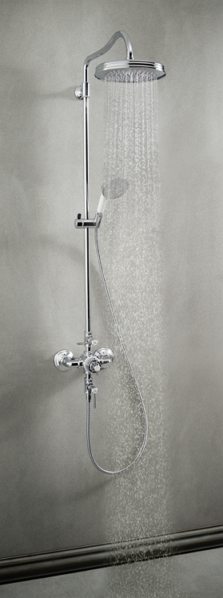 +	Complete collection
+ 	Consistent, unique design  language
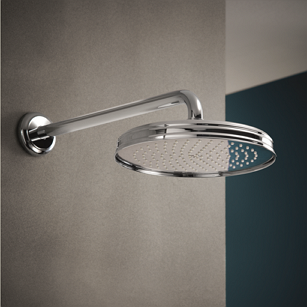 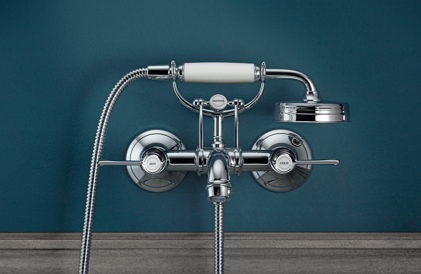 INSPIRED BY
BELLE ÉPOQUE
[Speaker Notes: AXOR Montreux is a complete collection for all areas in the bathroom with a broad product range consisting out of mixers, showers and accessories]
AXOR MONTREUX .
PERFECTION IN TRADITIONAL DESIGN
AXOR MONTREUX
+	Complete collection
+ 	Consistent, unique design  language
+ 	Authentic, additive  execution
Reference to early 20th century
INSPIRED BY
BELLE ÉPOQUE
[Speaker Notes: The execution is very authentic and additive. 

[click] Additive means, that the faucets consist out of various single parts and not just one piece [<> higher complexity in production >> more authentic!! Only manual assembly possible!!]. This is a very strong reference to the first industrially produced mixers at the end of the 19th century and making it very valuable.]
AXOR MONTREUX .
PERFECTION IN TRADITIONAL DESIGN
AXOR MONTREUX
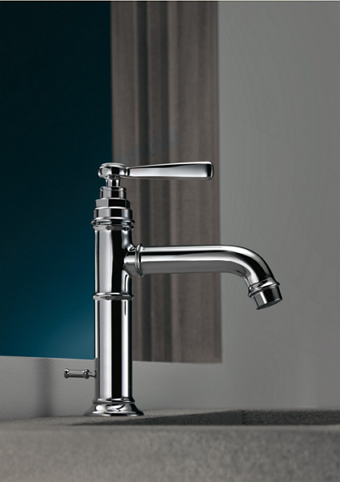 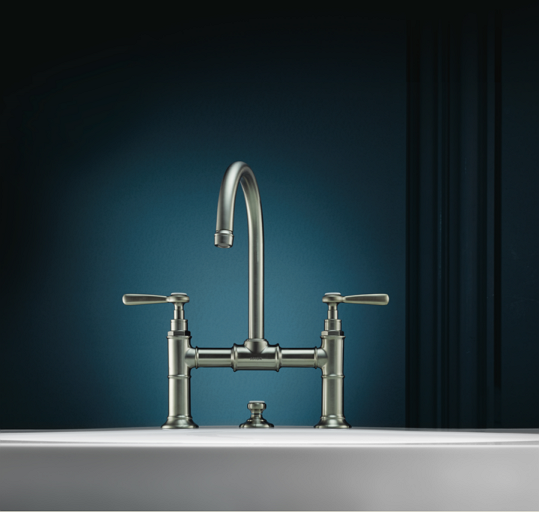 +	Complete collection
Harmonious  proportions
Modern  interpretation
Decorative  elements
+ 	Consistent, unique design  language
+ 	Authentic, additive  execution
+ 	Elegant appearance
INSPIRED BY
BELLE ÉPOQUE
[Speaker Notes: Along with the very harmonious proportions, 
the fine subtle play of decorative elements and 
a modern interpretation of the traditional design (especially high spout), 
AXOR Montreux is precious and has a bespoken and elegant overall appearance …]
AXOR MONTREUX .
PERFECTION IN TRADITIONAL DESIGN
AXOR MONTREUX
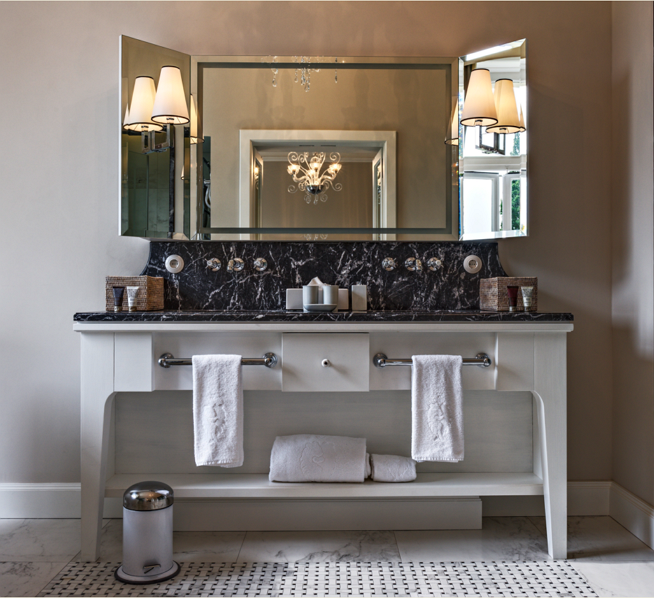 +	Complete collection
Traditional
Modern
+ 	Consistent, unique design  language
+ 	Authentic, additive  execution
+ 	Elegant appearance
+ 	Fits to traditional and modern interiors
INSPIRED BY
BELLE ÉPOQUE
[Speaker Notes: … for traditional and modern interiors (as a counterpart).

[Additional info: We already emphasized and showed the usage of a traditional product in a modern setting in 2006 … this was also a very forward thinking approach in this time <> mixed styles. Today this idea has become an interior attitude as we see it often in magazines or private houses where people due to the aim of being more individualistic tend to mix … old and new, bought and inherited, … . Keep that in mind, because this is one facet where we see more sales potential for AXOR Montreux.]]
AXOR MONTREUX .
PERFECTION IN TRADITIONAL DESIGN
AXOR MONTREUX
+	Complete collection
+ 	Consistent, unique design  language
+ 	Authentic, additive  execution
+ 	Elegant appearance
+ 	Fits to traditional and modern interiors
+ 	Comfortable, great water experience
State-of-the-art  water technology
inside
INSPIRED BY
BELLE ÉPOQUE
[Speaker Notes: To match our high standards in terms of a comfortable and conscious water experience for the user, we integrated most state-of-the-art water technology.]
AXOR MONTREUX .
PERFECTION IN TRADITIONAL DESIGN
AXOR MONTREUX
PHOENIX DESIGN
+	Complete collection
+ 	Consistent, unique design  language
+ 	Authentic, additive  execution
+ 	Elegant appearance
+ 	Fits to traditional and modern interiors
+ 	Comfortable, great water experience
INSPIRED BY
BELLE ÉPOQUE
[Speaker Notes: The design was developed together with Phoenix design 

[Additional info: Phoenix Design is regarded as the leading independent product and interface design studio in the world. For many years now, Phoenix Design has been defending the Number One rank at the “iF Ranking Creative” at the iF Design Award as best external “Design Offices” with 700 Design Awards, since 1987. According to the founders Tom Schönherr and Andreas Haug the idea to found Phoenix design was born on a sailing trip in 1986 . On Klaus Grohes sailing boat. This was the basis for nearly three decades of joint history. For more information on Phoenix desgin see: http://www.phoenixdesign.com/ ]]
AXOR MONTREUX .
SINGLE-HOLE FAUCETS
AXOR MONTREUX .
SINGLE-HOLE FAUCET
+   Two versions
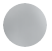 Chrome

Brushed  nickel

Polished nickel
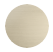 SINGLE-HOLE FAUCET
SINGLE-HOLE FAUCET, TALL
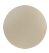 [Speaker Notes: Lets look at our new key products: The single-hole lever basin mixers. We have two basic versions.

By adding single lever mixers we are closing the biggest gap in the existing range and we are providing very interesting sales potential for our customers.  

We offer AXOR Montreux in three standard surfaces – Chrome, brushed nickel, and polished nickel (will be available ex stock).]
AXOR MONTREUX .
SINGLE-HOLE FAUCET
+	Fits to numerous situations
+	ComfortZone
+ 	Authentic design  and execution
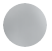 Chrome $615
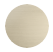 Brushed  nickel
ComfortZone  4 inches
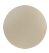 Polished
nickel
[Speaker Notes: Lets look at the first Single-hole faucet. It is a compact traditional statement. 
With its well-proven height it is the ideal solution for numerous installations situations. 
It offers an attractive ComfortZone of 4 inches beneath the spout.

As you can see, the design and execution is to 100 % AXOR]
AXOR MONTREUX .
SINGLE-HOLE FAUCET
+	Fits to numerous situations
Porcelain  cover caps
+	ComfortZone
+ 	Authentic design  and execution
Ergonomic handle
+ 	Easy and convenient  operation
Soft and slim
+	Nice to the touch
+ 	 Elegant  appearance
Well-balanced proportions
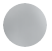 Chrome
+	Self-explaining in use
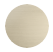 Brushed  nickel
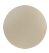 Polished
nickel
[Speaker Notes: The conical reduced handle is ergonomic, enabling an easy and convenient operation even with wet or soapy hands. 

With the soft rounding it is nice to the touch but at the same time due to the well balanced proportions and slim shape it appears very elegant, very precious. 

The fine porcelain cover caps emphasize the traditional character plus, with the integrated functional marking, the usage becomes even more self-explaining … at home or for first time users in hotels.]
AXOR MONTREUX .
SINGLE-HOLE FAUCET
+	Fits to numerous situations
M25 ceramic  cartridge
+	ComfortZone
+ 	Authentic design  and execution
+ 	Easy and convenient  operation
+	Nice to the touch
+ 	Elegant  appearance
Normal spray 1.2 GPM
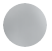 Chrome
+	Self-explaining in use
QuickClean
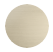 Brushed  nickel
+ 	Precise, comfortable  temperature adjustment
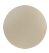 Polished
nickel
+	Savings (energy / water)
[Speaker Notes: Regarding the water functions / technology especially the M25 ceramic cartridge should be highlighted. 
This ceramic mixing system makes the temperature adjustment comfortable and precise. 
Temperature limitation is adjustable, offering additional safety or energy savings e.g. in hotels.
The faucet is fitted with laminar spray with a flow rate of 1.2 GPM and QuickClean cleaning function.
Below the line our mixers provide a maximized comfort in use at the basin.]
AXOR MONTREUX .
SINGLE-HOLE FAUCET, TALL
+	Fits to numerous situations
+	Maximized ComfortZone
+ 	Authentic design  and execution
+ 	Easy and convenient  operation
Laminar 1.2 GPM
Swiveling spout  120°
+	Nice to the touch
+ 	Elegant  appearance
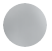 Chrome
+	Self-explaining in use
ComfortZone 8 ¼ inches
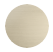 Brushed  nickel
+ 	Precise, comfortable  temperature adjustment
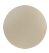 Polished
nickel
+	Savings (energy / water)
[Speaker Notes: In contrary to the first faucet, 
the Single-Hole Faucet Tall is an ideal solution for anyone searching for a traditional single lever basin mixer with a maximized ComfortZone.
All other features and advantages correspond to the first Single-Hole faucet
except the laminar spray (single lever basin mixer 100 has the normal spray) 
[click] and except the 120° swiveling spout, 
providing additional comfort in use.]
AXOR MONTREUX .
WIDESPREAD FAUCETS, LOW SPOUT
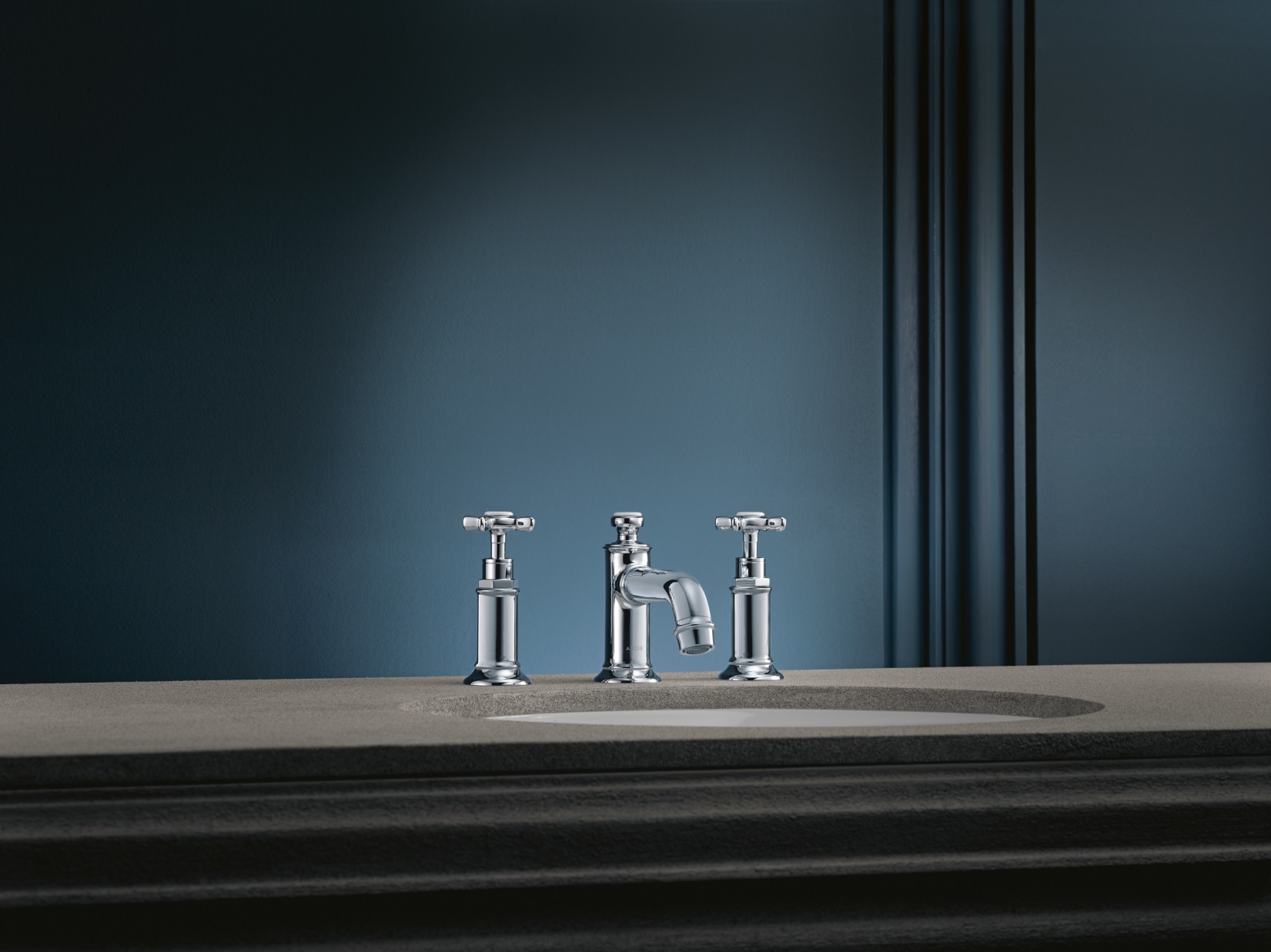 AXOR MONTREUX .
WIDESPREAD FAUCET, LOW SPOUT
+	Low height
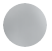 Chrome $800
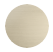 Brushed  nickel
1 inch
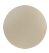 Polished
nickel
[Speaker Notes: Another new option: The Widespread Faucet with Low Spout
With its low height this product is a very clever extension to the existing range especially for 
built-in-washbasins and bath cabinets
which is a very common and requested option in hotels.]
AXOR MONTREUX .
WIDESREAD FAUCET, LOW SPOUT
+	Low height
+ 	Lever or Cross handles
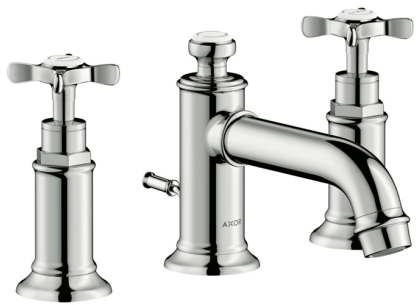 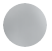 Chrome
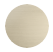 Brushed  nickel
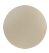 Polished
nickel
[Speaker Notes: The Low Spout Widespread Faucet is available with cross handles AND with lever handles giving your customers (and their customers) the freedom of choice – 
regarding taste (more traditional, traditional) and 
using preferences (turning versus sliding).]
AXOR MONTREUX .
+ Lever and Cross handles to match all corresponding fixtures.
CROSS  HANDLE
LEVER  HANDLE
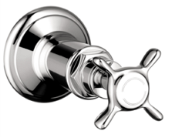 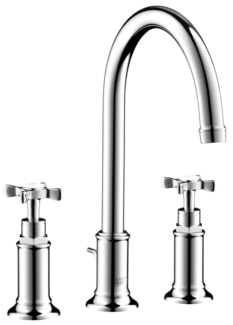 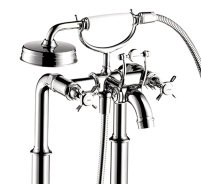 [Speaker Notes: AND FROM 2017 on we are offering existing AXOR Montreux products with cross handles AND 
lever handles as mentioned an attractive added value in terms of clever and easy individualization option (taste and user preferences) .]
AXOR MONTREUX .
SHOWERPIPE, SHOWER TRIMS, SHOWER HEADS AND HAND SHOWERS
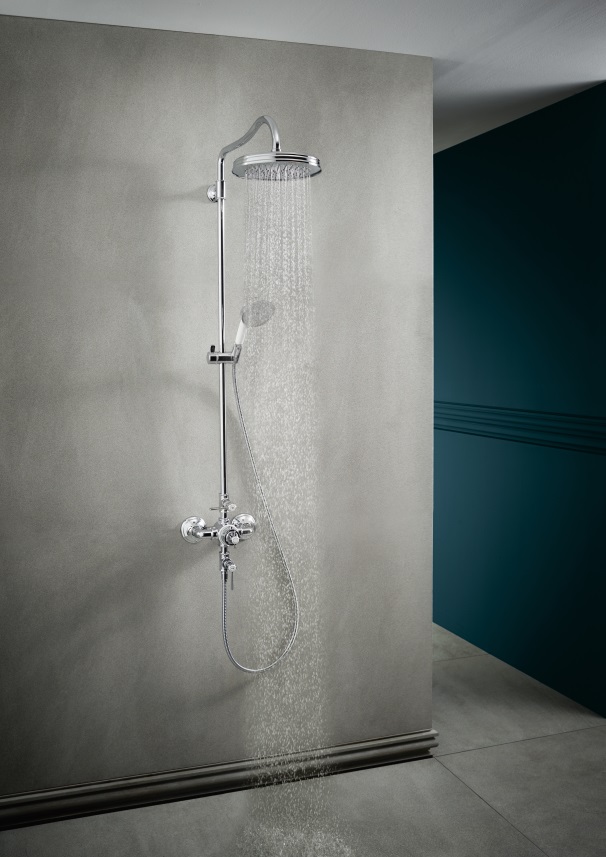 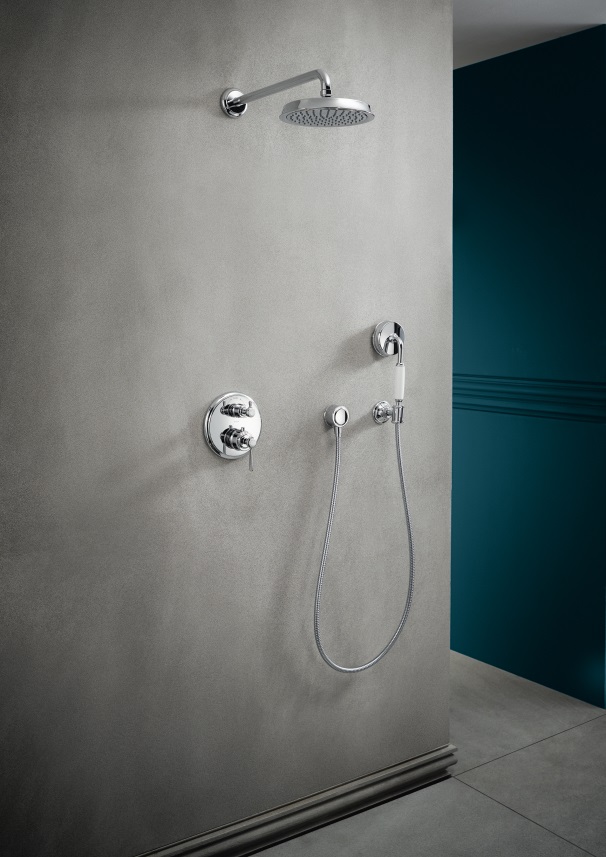 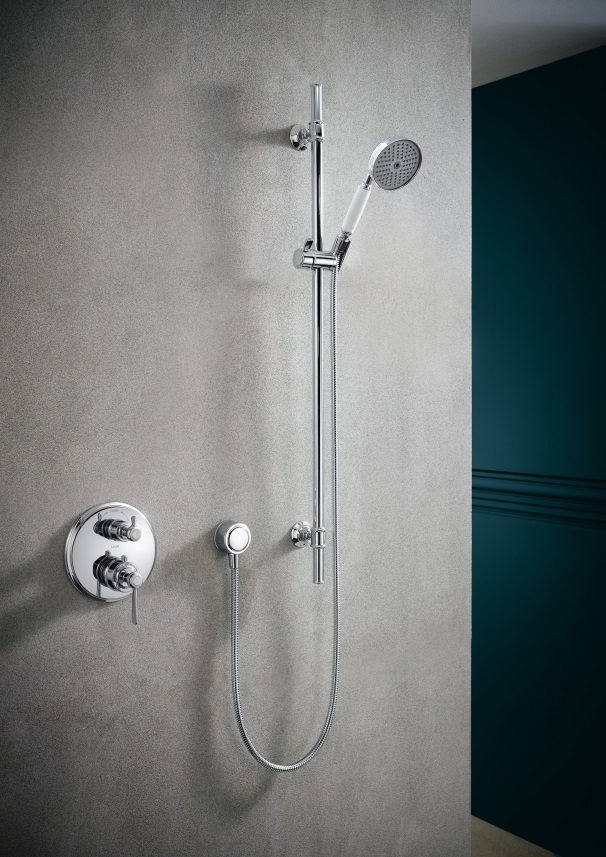 AXOR MONTREUX .
SHOWERPIPE
+ 	Simplified, self-explaining  usage
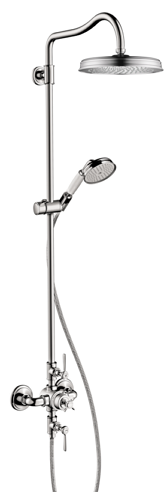 REDESIGN
+ 	Thermostatic mixer
+ 	Separate volume control for hand shower and shower head. (Can be used together for sharing feature. See instruction manual to make California Energy Commission compliant.)
Valve for the  overhead shower
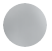 Chrome $2400
Thermostatic mixer
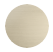 Brushed  nickel
Valve for the  handshower
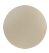 Polished
nickel
[Speaker Notes: We have redesigned our Showerpipe with thermostatic mixer and 1jet overhead shower. Why? Mainly because we wanted to simplify the usage to make it self-explaining and along with that … more interesting / attractive for the project business.
We achieved our goal by a clear separation and positioning of the functions. 
The valve for the overhead shower is located at the riser pipe (upper position)
The thermostatic temperature control is in the center
The valve for the hand shower is located at the hose connection (lower position)]
AXOR MONTREUX .
SHOWERPIPE
+ 	Simplified, self-explaining  usage
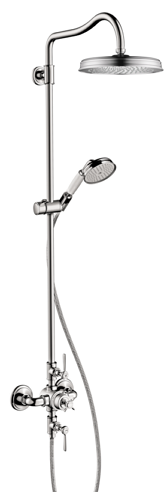 REDESIGN
Swivel shower arm
+ 	Swivel shower arm
+ 	Height adjustable hand shower
Slider for the  hand shower
Hand shower usable  as shoulder and /  or body spray.
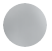 Chrome
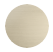 Brushed  nickel
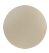 Polished
nickel
[Speaker Notes: The second reason was, that we wanted to increase the shower comfort by integrating a swivel shower arm at the overhead shower and a slider for the handshower. As you all know the swiveling shower arm is a nice function when soaping yourself or if you want to be sure that you don’t stand under the cold water when you turn on the shower. Not only first time users will appreciate that feature. ;-)
The integrated slider enables you to use the handshower as shoulder and / or body spray.]
AXOR MONTREUX .
SHOWER TRIMS, SHOWER HEADS AND HAND SHOWERS
+ Showering products that match the design of AXOR Montreux faucets.
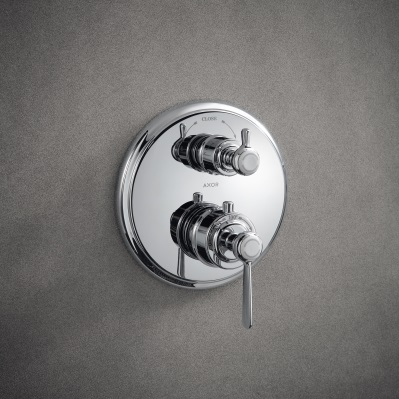 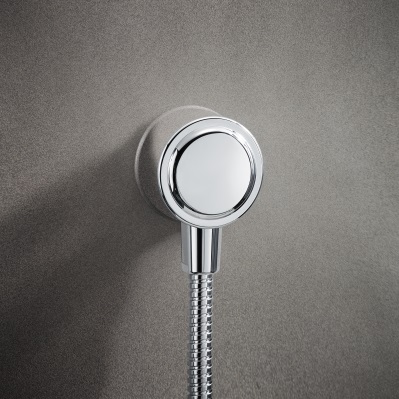 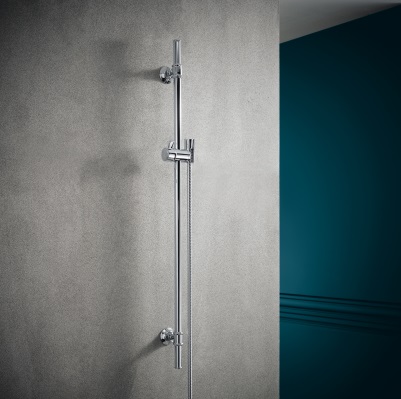 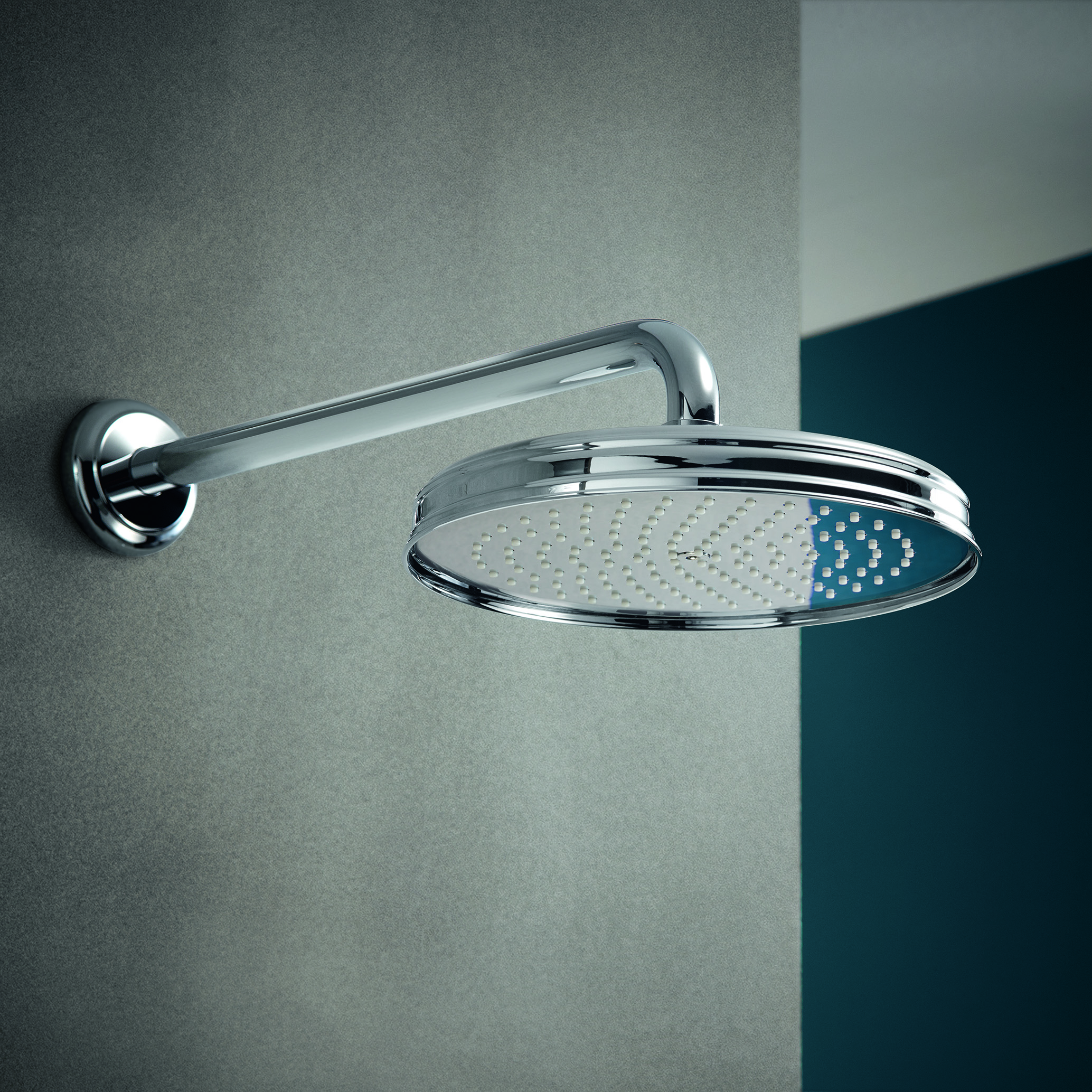 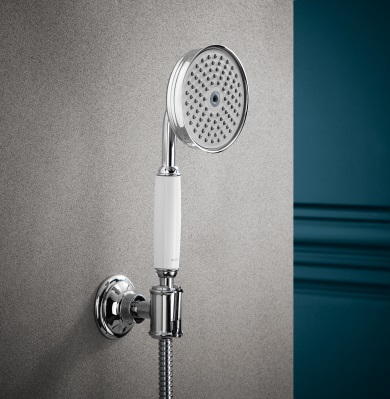 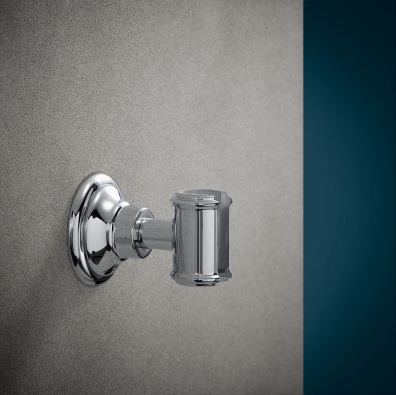 AXOR MONTREUX .
AXOR MONTREUX  TUB FILLERS
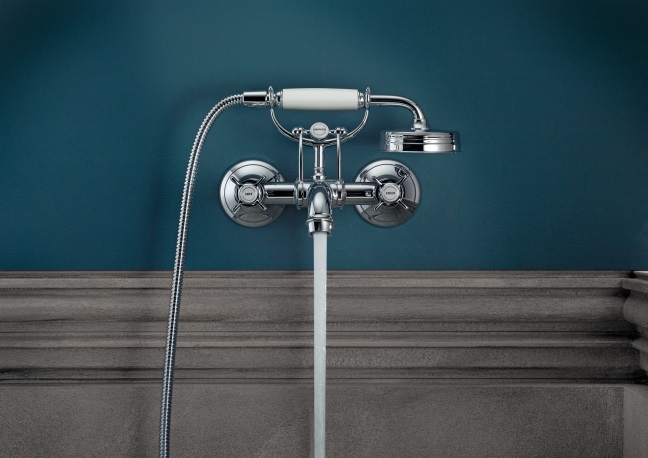 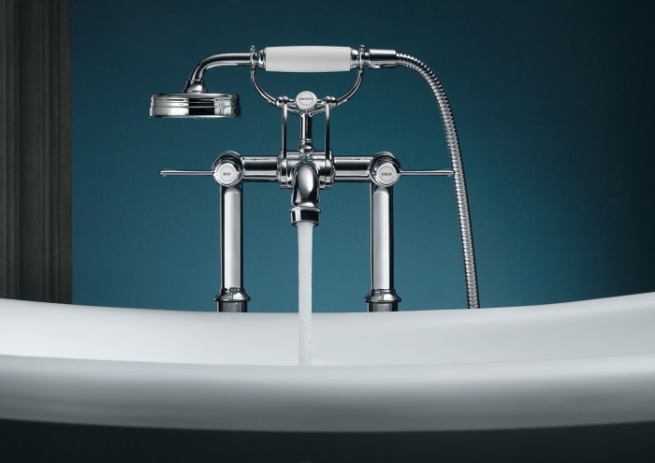 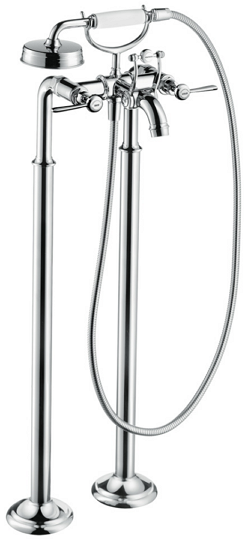 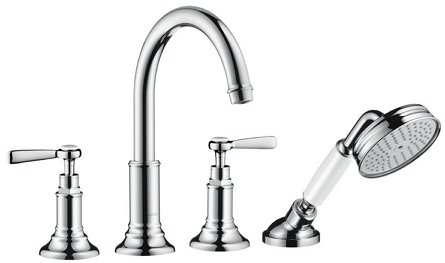 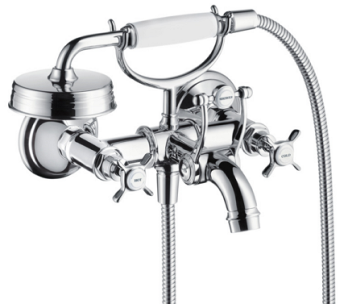 AXOR MONTREUX .
AXOR MONTREUX ACCESSORIES
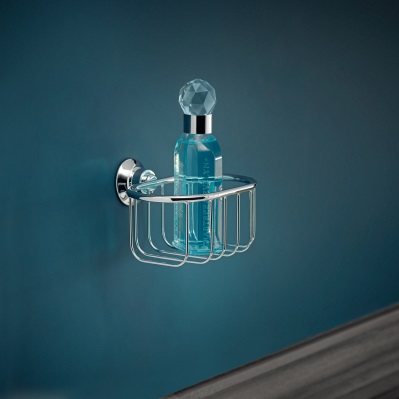 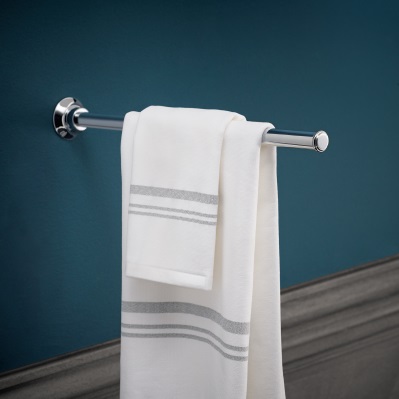 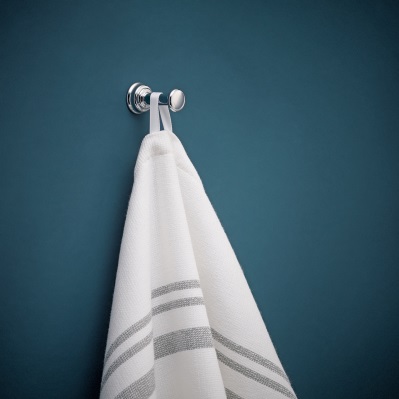 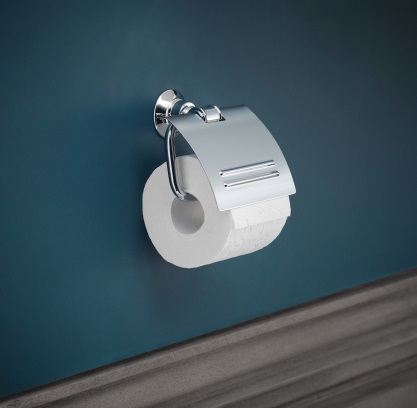 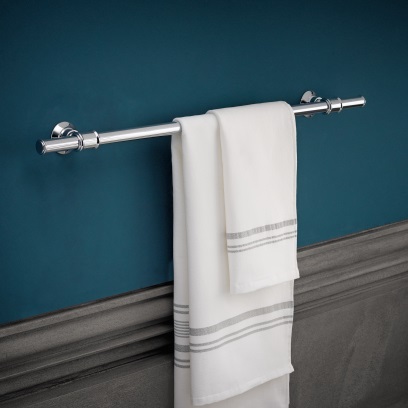 [Speaker Notes: Axor Montreux also includes a matching line of accessories.]
Pricing is not final!
AXOR MONTREUX .
TUB FILLERS
SHOWERPIPE
BASIN MIXERS
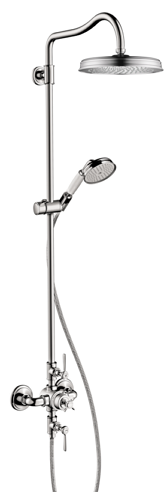 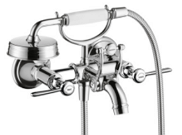 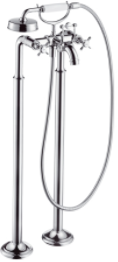 $1,600
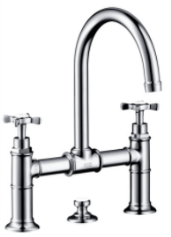 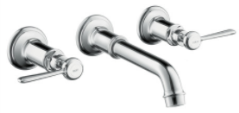 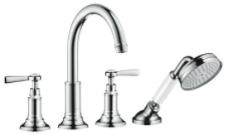 $3,550
$2,150
$625
$840
$1,420
KITCHEN MIXERS
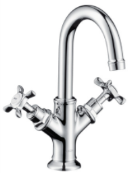 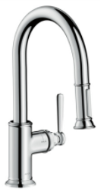 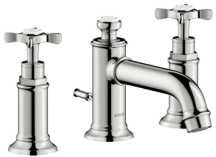 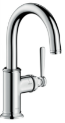 $2,400
$620
$800
$685
$720
$780
$1,050
$600
[Speaker Notes: Given prices are for products in chrome. As mentioned, all products are available in brushed nickel and polished nickel. 

In terms of the price positioning: AXOR Montreux has a very attractive pricing. Regarding the new products we are making it very simple for our customers. Choosing lever handles instead of cross handles does not change the price. 

The D2 prices for the kitchen products are: 

SINGLE LEVER KITCHEN MIXER 400 Euro 
 
SINGLE LEVER KITCHEN MIXER WITH PULL-OUT SPRAY 500 Euro

SINGLE LEVER KITCHEN MIXER SEMI-PRO 600 Euro]
AXOR MONTREUX .
AXOR MONTREUX KITCHEN
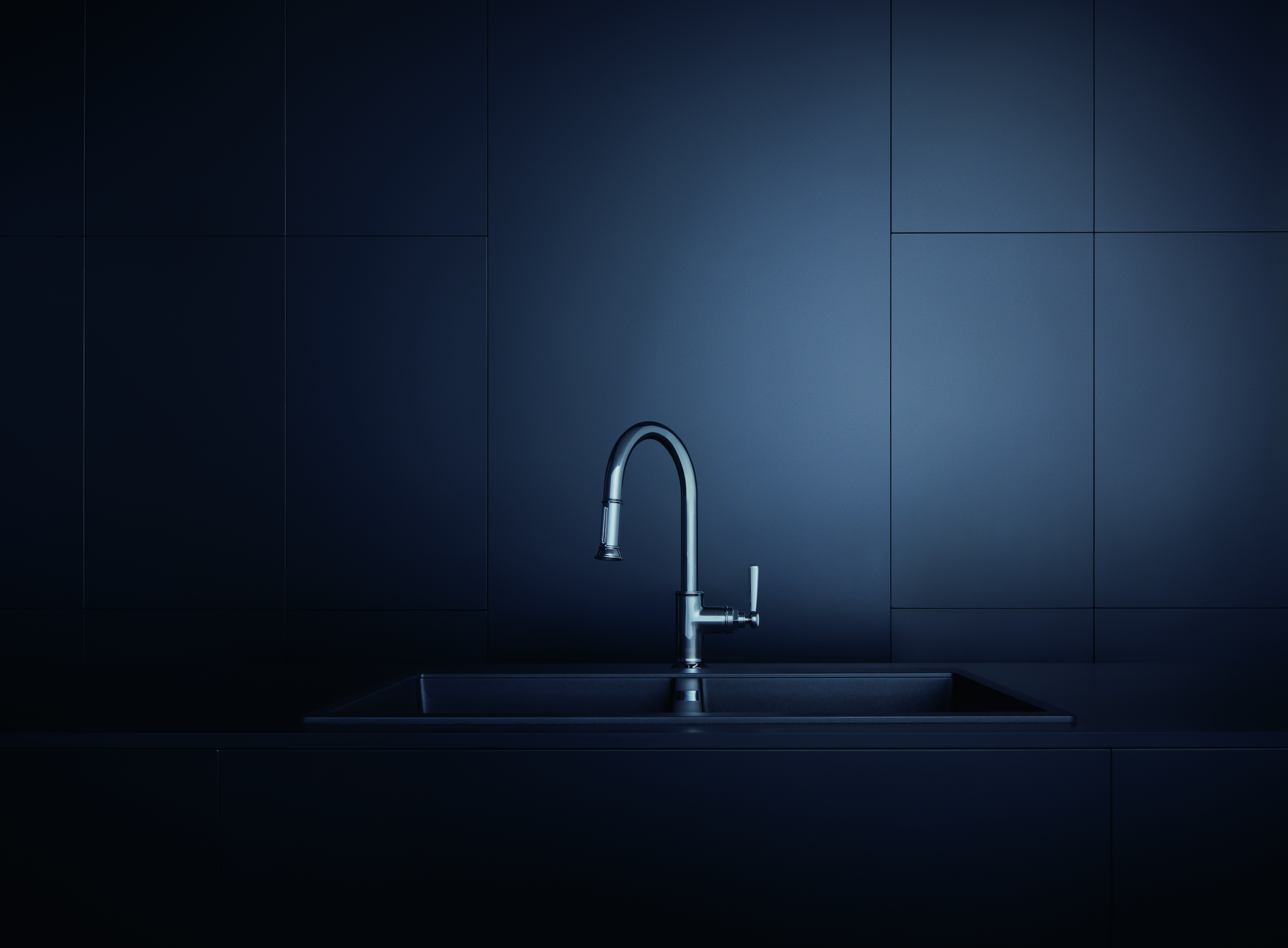 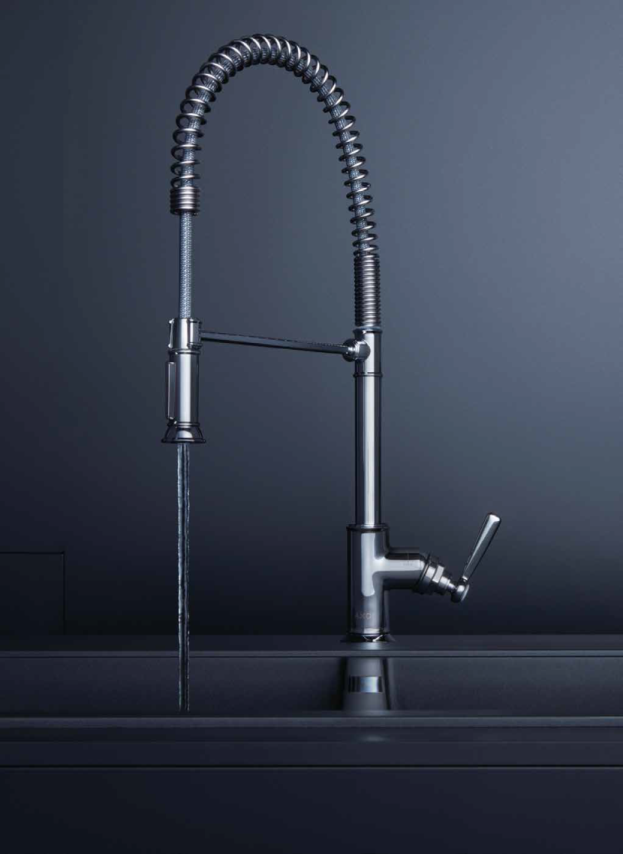 AXOR MONTREUX .
AXOR MONTREUX KITCHEN RANGE
+	Four versions
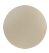 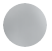 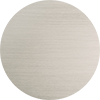 Chrome
Polished Nickel
Stainless Steel Optic
+	Authentic design  and execution
+	Comfortable use
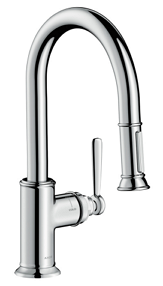 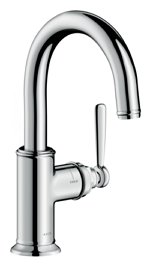 BAR FAUCET
2-SPRAY PREP KITCHEN FAUCET, PULL-DOWN
2-SPRAY HIGHARC KITCHEN FAUCET, PULL DOWN
2-SPRAY SEMI-PRO KITCHEN FAUCET
[Speaker Notes: Especially in the private segment this is a great cross-selling ability to realize a consistent interior design concept and / or to realize additional sales potential with new clients.
The products convince by the authentic, additive design and execution 
leading to the traditional precious and elegant AXOR Montreux charm in combination with 
innovative / best / modern water technology for most comfortable use.

Let’s look at the details.]
AXOR MONTREUX .
KITCHEN FAUCET WITH PULL-OUT SPRAY
+	Authentic design  and execution
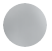 Chrome
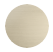 +	Comfortable use
Brushed  nickel
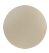 Polished
nickel
Flow rate 1.75 GPM
Swivel spout range  (110°/150°)
Integrated pullout  spray
MagFit magnetic  docking
ComfortZone 7  inches
[Speaker Notes: The Swivel range of the Kitchen Faucet with pull-out spray is 110°/ 150°. 
The big difference is – as the name says – the pull-out spray which has MagFit magnetic sprayhead docking.
The Function is very comfortable and easy: Normal and spray jet + Lockable shower spray, spray returns through pressing spray diverter
[The flow Rate is at 1.75 GPM]
AXOR MONTREUX .
SINGLE LEVER KITCHEN MIXER SEMI-PRO
+	Authentic design  and execution
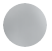 Chrome
Stainless steel  spring
+	Comfortable use
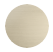 Brushed  nickel
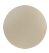 Polished
nickel
Flow rate 1.75 GPM
Swivel spout range360°: ideal for doublesinks or islands
Integrated spray
[Speaker Notes: The last one: our semi-pro version with Swivel range of 360°.
The kitchen mixer swivels right around. Great for double sinks – and for sink units integrated into the kitchen as island solutions. 
The stainless steel spring makes the spout extremely mobile … leading to maximized functionality and comfort in use – just think of how easy it is to clean / spray a large cooking pot. 
The function of the integrated spray is very comfortable and easy: Normal and spray jet + Lockable shower spray, spray returns through pressing spray diverter.
The flow Rate is at 1.75 GPM.]
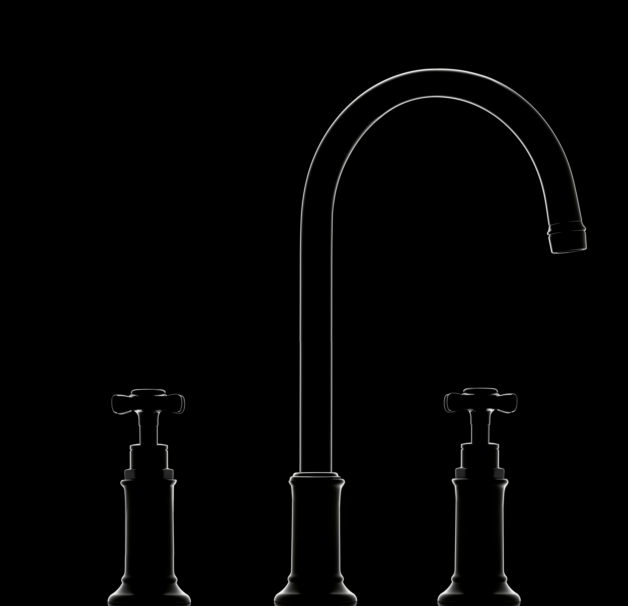 Thank you!